Finanzerschulung    WiSe 21/22
2
Rechtliche Rahmenbedingungen unseres Finanzsystems
Verfasste Studierendenschaft = Körperschaft des öffentlichen Rechts (KöR)
Errichtung durch staatlichen Hoheitsakt (VS-Errichtung durch VerfStudG vom 10. Juli 2012, GBl. S. 457 ff.)
KöR ist Bestandteil der staatlichen Verwaltung, d.h., sie ist an Recht, das die Verwaltung bindet, grds. gebunden
Vor allem die Landeshaushaltsordnung (LHO) und den sich daraus ergebenden Bestimmungen
Weitere Beispiele sind u.a. das Landesreisekostengesetz (LRKG) oder seit 2015 auch das Qualitätssicherungsgesetz und die zugehörige Verwaltungsvorschrift (QSM-Verteilung!)
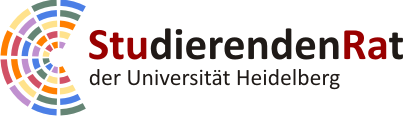 3
Rechtliche Rahmenbedingungen unseres Finanzsystems
Daraus ergeben sich viele Prinzipien und Grundsätze, die bei der Umgang mit unseren Geldern zu beachten sind
Ausgaben dürfen nur für die Zwecke abgerechnet werden, die im Haushaltsplan veranschlagt sind (Sachliche Bindung) Budgetplan + Protokolle
Eine Aufrechnung (Verrechnung) von Einnahmen und Ausgaben ist nicht zulässig (Bruttoprinzip)  Abrechnung von Veranstaltungen 
Minimalprinzip (möglichst wenig Aufwand um ein Ziel zu erreichen) + Maximalprinzip (mit den verfügbaren Mitteln möglichst viel erreichen) => Wirtschaftlichkeitsprinzip  Vergleichsangebote 
Weitere Grundsätze sind z.B. Öffentlichkeit (Budgetpläne und Haushaltsrechnung müssen öffentlich sein) oder Vollständigkeit oder das Vier-Augen-Prinzip bei Zahlungsanordnungen
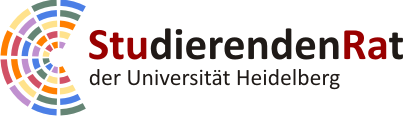 4
Rechtliche Rahmenbedingungen unseres Finanzsystems
Wofür darf man Geld ausgeben? Einfache Antwort: Für unsere „Aufgaben“ qua Gesetz. Konkret (§65, Abs. 2 LHG):
1. die Wahrnehmung der hochschulpolitischen, fachlichen und fachübergreifenden sowie der sozialen, wirtschaftlichen und kulturellen Belange der Studierenden, => z.B. Vorträge, Kampf für bessere Studienbedingungen, Interne Feiern etc.
2. die Mitwirkung an den Aufgaben der Hochschulen nach §§ 2 bis 7, => z.B. Kampf für bessere Prüfungsordnungen
3. die Förderung der politischen Bildung und des staatsbürgerlichen Verantwortungsbewusstseins der Studierenden, => Selbsterklärend
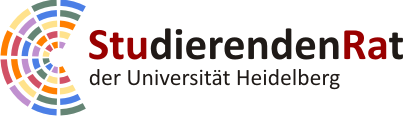 5
Rechtliche Rahmenbedingungen unseres Finanzsystems
Wofür darf man Geld ausgeben? Einfache Antwort: Für unsere „Ausgaben“ qua Gesetz. Konkret:
4. die Förderung der Chancengleichheit und den Abbau von Benachteiligungen innerhalb der Studierendenschaft 
=> Selbsterklärend
5. die Förderung der Integration ausländischer Studierender, die einen Studienabschluss in Baden-Württemberg anstreben
=> Selbsterklärend
6. die Förderung der sportlichen Aktivitäten der Studierenden => z.B. „Bergheim bolzt“, 
7. die Pflege der überregionalen und internationalen Studierendenbeziehungen.“
=> Bundesfachschaftentagungen und andere (über)regionale Treffen eures Fachs (oder gesamter Studierendenschaften)
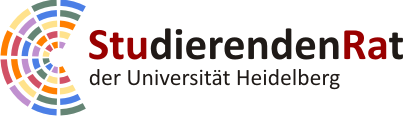 6
Rechtliche Rahmenbedingungen unseres Finanzsystems
Wer darf Finanzbeschlüsse treffen?
Das regeln Organisationssatzung und Finanzordnung
Gesetz schreibt Vorhandensein von Legislativorgan (StuRa) und Exekutivorgan (Refkonf) vor, Rest wird autonom von VS geregelt 
= Finanzbeschlüsse dürfen getroffen werden von:
Zentral: StuRa, Refkonf, Referate (nicht Referent*innen!), Wahlausschuss, Sitzungsleitung, Schlichtungskommission
Dezentral: Fachschaftsräte ggfls. auf Vorschlag der FS-VV (nicht die Vollversammlung alleine!)
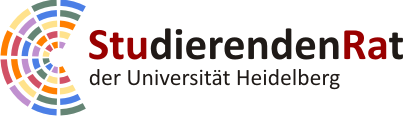 7
Rechtliche Rahmenbedingungen unseres Finanzsystems
Warum ein Budgetplan?
Dient der Nachvollziehbarkeit und Transparenz eurer geplanten Ausgaben und eurer eigenen Planung
Wichtig für Einhaltung des Sparsamkeitsprinzips, wer längerfristig plant, hat weniger Kosten
Stellt Einnahmen und Ausgaben gegenüber
Ordnet bestimmte Ausgaben bestimmten Posten zu (Sachliche Bindung), z.B. Büromaterial, Reisekosten
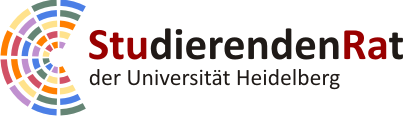 8
Rechtliche Rahmenbedingungen unseres Finanzsystems
Was muss beim Beschluss beachtet werden?
Gremium muss beschlussfähig sein (Anzahl der Anwesenden)
Im Protokoll muss auftauchen:
Richtiger Name des Gremiums und Sitzungsdatum  (Zulässigkeit, Fristwahrung)
Eindeutiges Abstimmungsergebnis (Zulässigkeit)
Welche Ausgabe wurde beschlossen und warum? (Zulässigkeit)
Über welchen Posten soll diese Ausgabe abgerechnet werden? (Sachliche Bindung)
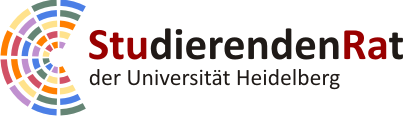 9
Rechtliche Rahmenbedingungen unseres Finanzsystems
Wer darf Anträge stellen?
Anträge an Gremien dürfen alle immatrikulierten Studierenden der Universität Heidelberg stellen
Ausnahme:
Bei Überregionalen Veranstaltungen sind ggfls. externe Personen antragsberichtigt, z.B. „Bayern-Soli“
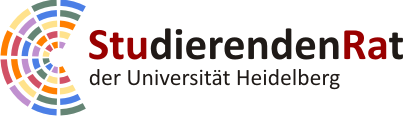 10
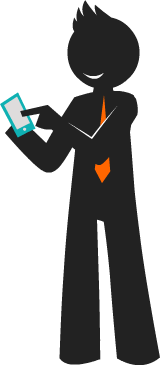 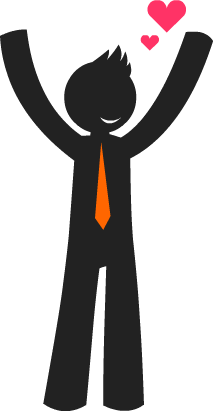 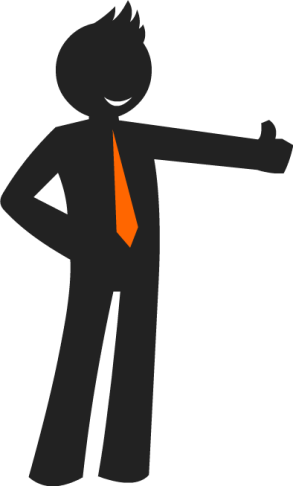 Schauen wir uns jetzt zusammen die wichtigsten Dokumente und Seiten an!
11
Zusammenfassung aller Seiten
Links von Seiten, die wir uns hier zusammen anschauen:1. https://www.stura.uni-heidelberg.de/finanzen/ (Für Kontakt, und einen allgemeinen Start)
2. https://www.stura.uni-heidelberg.de/finanzen/formulare/ (Für alle Formulare: Abrechnungen, Einnahmen, Alkohol-Abrechungen, etc.pp.)
3. https://www.stura.uni-heidelberg.de/finanzen/fs-info/ („Realitätsnahe“ Informationen für Fachschaften)
4. https://www.stura.uni-heidelberg.de/finanzen/haushalt/ (Alle Informationen zur Haushaltsplanung)
https://www.stura.uni-heidelberg.de/2019/11/06/feiern-am-jahresende-2020/ (Informationen zu Feiern am Ende des Jahres)
12
Zusammenfassung aller Dateien
Beachtet bei Haushaltsbezogenen Dateien, dass es sich von Jahr zu Jahr Unterschiede ergeben können, und fragt im Zweifel unter [finanzen@stura.uni-heidelberg.de] an!

https://www.stura.uni-heidelberg.de/wp-content/uploads/Finanzen/Formulare/Rueckmeldung_Finanzverantwortliche.pdf(Unterschriftenprobe! Wann immer ein neuer Finanzref bestimmt wird, muss er so eine einreichen)
https://www.stura.uni-heidelberg.de/wp-content/uploads/Finanzen/Haushalt/Musterbudgetplan_2021.xlsx (Excel Datei des Muster Budgetplans)
https://www.stura.uni-heidelberg.de/wp-content/uploads/Finanzen/Haushalt/How_to_Budget_2021.pdf (How to Budget 2021)
13
Bei allen Fragen, Problemen, oder Ideen, schreibt an:



finanzen@stura.uni-heidelberg.de